Un dolore che non passa
Presentato da: 

Laura Ronchini
Scuola di Specializzazione in Pediatria Università di Bologna
Caso Clinico
M.N. 14 anni
Dolore toracico localizzato all’emicostato di destra
Esacerbato dagli atti respiratori
Risveglio notturno
Anamnesi
Caduta da cavallo 14 mesi prima
Dall’accaduto episodi di dolore intermittente all’emicostato di destra
Persistenza del dolore e comparsa di astenia
        RX torace refertato negativo (3 mesi prima)
TRAUMA!
RX torace
«a carico dell’emitorace di destra, al 3°inferiore, una grossolana opacità a profili regolari del diametro massimo di circa 11 x 8 cm, che raggiunge la regione epidiaframmatica»
TC torace
«voluminosa formazione espansiva a livello della parete toracica destra, con diametri di circa 66x56x90 mm, ad origine dal VI arco costale, che pare destrutturato e con segni di reazione periostale; la lesione ha sviluppo intratoracico»
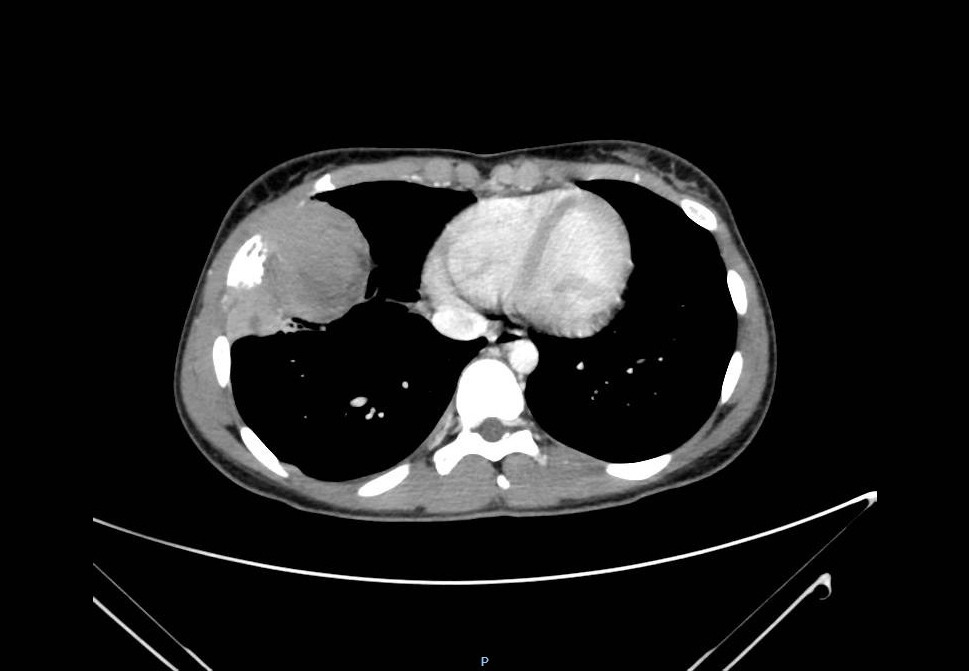 PET con FDG
«tenue e disomogenea iperfissazione del tracciante (SUV max=5.1) a livello della nota lesione espansiva della parete toracica destra, a sviluppo intratoracico e che prende rapporti con il VI arco costale»
Biopsia toracoscopica
«Neoplasia maligna a piccole cellule, positive per il riarrangiamento dei geni EWSR1-FLI1 t(11;22) (q24;q21)»

Sarcoma di Ewing
a partenza dalla VI costa
Dolore toracico
..Un elemento importante per guidare il percorso diagnostico è la presenza o assenza di trauma in anamnesi..
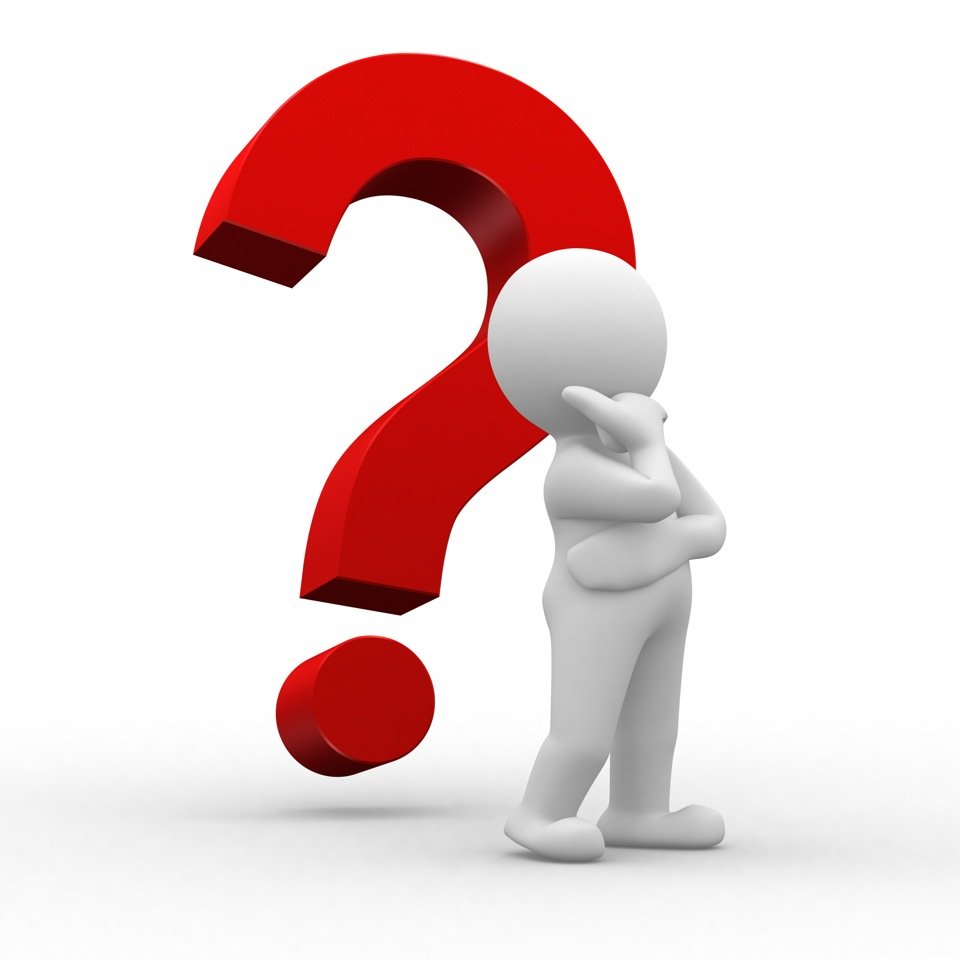 Messaggio chiave
Nel dolore toracico la presenza di un trauma in anamnesi non è sempre dirimente per orientare la diagnosi..

..a volte può dirottare il sospetto diagnostico e 
condurre fuori strada!

  Dolore toracico persistente     completare il percorso diagnostico e giungere ad una diagnosi eziologica!
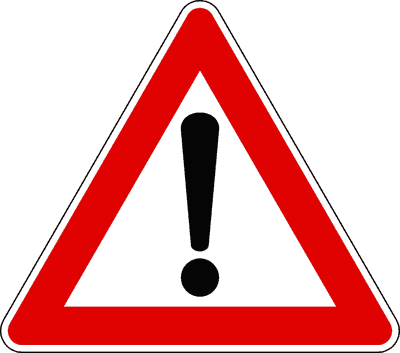 Grazie per l’attenzione!
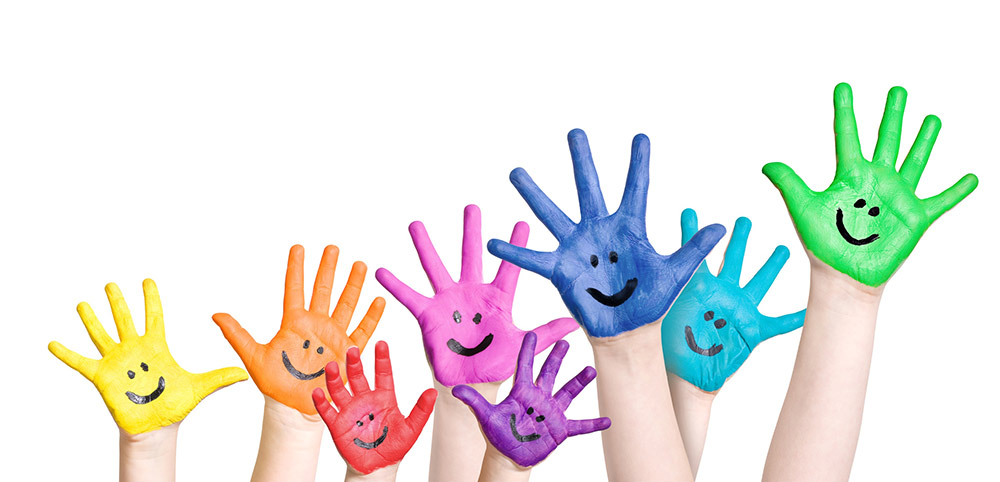